UNA ORGANIZACIÓN PÚBLICA EN EL MARCO DE LA CUARTA REVOLUCIÓN INDUSTRIAL Y EL IMPACTO DEL COVID-19 : EL MINISTERIO PÚBLICO DE LA PROVINCIA DE BUENOS AIRES
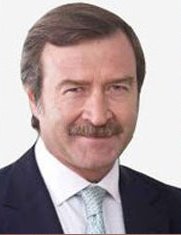 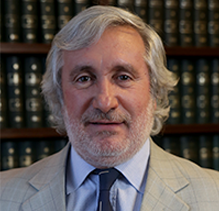 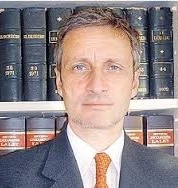 Máximo Fonrouge                 Julio Conte Grand                  Juan Pablo Vigliero
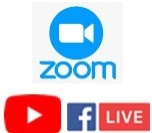